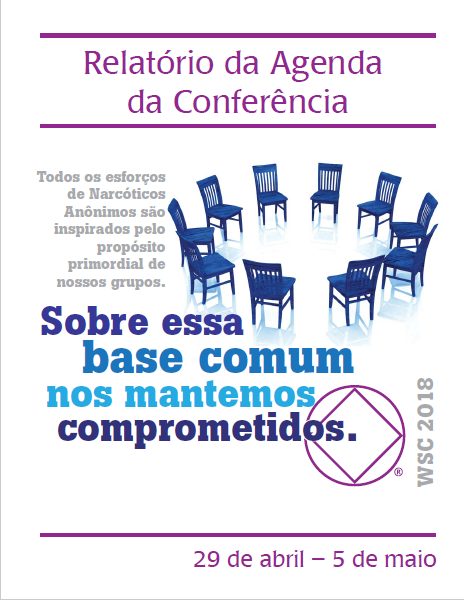 Este é o segundo de cinco PowerPoints cobrindo o material do Relatório da Agenda
da Conferência de 2018.
Guarda da Propriedade Intelectual da Irmandade
Moções 7 e 8
[Speaker Notes: Esta é a segunda de cinco apresentações cobrindo o material do Relatório da Agenda da Conferência de 2018 (ou CAR para abreviar).]
PowerPoints CAR 2018
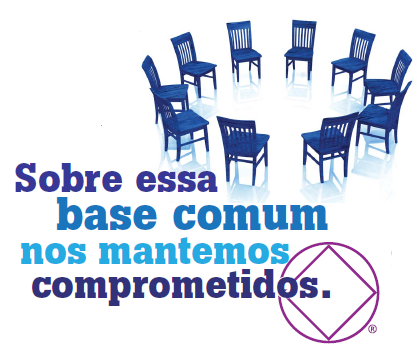 Introdução ao CAR, Moções de 1 a 6 Literatura e Produtos
 Custódia da Propriedade Intelectual da Irmandade, Moções 7 e 8
Moções 9 a 14  DRT/MAT, eventos especiais e TDIs 
Futuro da WSC, Moções 15 a 25  o papel das zonas, assentamento zonal e outros assuntos da WSC  
Plano Estratégico do NAWS e a pesquisa do CAR
[Speaker Notes: Esta apresentação cobre a Guarda da Propriedade Intelectual da Irmande orFIPT (Fellowship Intellectual Property Trust), e as Moç~eos 7 e 8, que estão relacionadas ao FIPT.]
PowerPoints CAR 2018
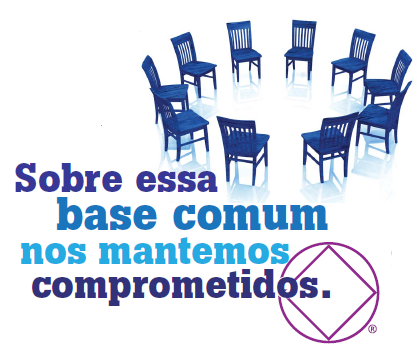 Estas apresentações somente cobrem os pontos principais do CAR. Encorajamos aos membros a lerem o CAR em si para obter a informação completa e os textos. 
Vá à página www.na.org/conference para obter CAR  de 2018, as outras apresentações e outros materiais da Conferência.
[Speaker Notes: Tenha em mente que estas apresentações somente cobrem os pontos principais do CAR. Encorajamos a todos os membros a lerem o CAR em si para mais informações, incluindo as respostas do Quadro Mundial completas, bem como o impacto financeiro e os procedimentos afetados por cada moção. Vá à página www.na.org/conference para obter o CAR de 2018 completo  de 2018, as outras apresentações do CAR e outros materiais da Conferência.

Para facilitar para os membros, grupos e estruturas de serviço a leitura e estudo do CAR, as moções foram agrupadas em categorias. A maior parte das categorias começa com algum material histórico e links para documentos relevantes.]
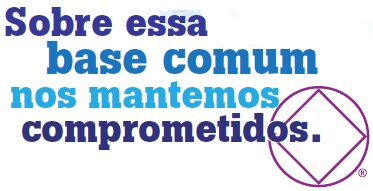 Custódia da Propriedade
Intelectual da Irmandade
[Speaker Notes: Vamos começar por dar um histórico da Guarda da Propriedade Intelectual da Irmandade tirado de um texto do CAR de 2018 e relacionado às moções 7 e 8, que também vamos discutir aqui.]
O que é o FIPT?
A Custódia da Propriedade Intelectual da Irmandade (FIPT) representa as decisões coletivas da Conferência Mundial de Serviço (WSC) para preservar
 a integridade da mensagem de NA publicada e
 a prestação de contas de nossos servioçs de publicação.
[Speaker Notes: A Guarda da Propriedade Intelectual da Irmandade - ou FIPT, representa as decisões coletivas da Conferência de Serviços Mundiais para preservar a integridade da mensagem de NA publicada e a prestação de contas dos serviços de publicação. Ela é o fundamento da nossa administração da mensagem de NA por todo o mundo.]
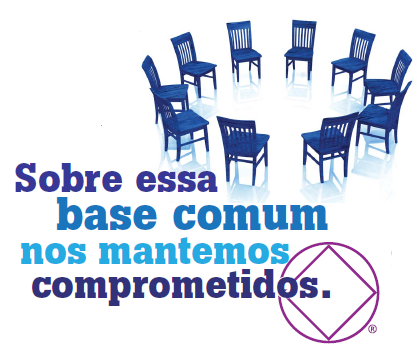 Histórico
Controvérsia sobre a produção e distribuição do Texto Básico levou a processo na justiça. 
Foi um momento difícil para todos. 
A esperança era a de que as decisões da Conferência dariam à Irmandade uma base comum a partir da qual continuar adiante.
[Speaker Notes: O FIPT surgiu como resultado de um processo na justiça antes de 1991 com relação à produção e distribuição do Texto Básico. Foram tempos difíceis para todos envolvidos. A esperança era a de que as decisões da Conferência dariam à Irmandade uma base comum a partir da qual continuar adiante.]
WSC 1991: Discussão e Decisão
A WSC fornecer direcionamento claro sobre a produção e venda da literatura de NA quando aprovou esta moção:
Reafirmar e ratificar que a titularidade de todas as propriedades intelectuais de NA feitas no passado e no futuro seria mantida pelo WSO, pessoa jurídica, que mantém esse título em confiança e em nome da Irmandade de Narcóticos Anônimos como um todo, de acordo com as decisões da Conferência Mundial de Serviço.
[Speaker Notes: A WSC ocupou-se de discutir diversas opções e para ter maior clareza sobre as leis de propriedade intelectual, incluindo uma sessão de perguntas e respostas com o advogado de propriedade intelectual do WSO. 

Por fim, a Conferência de 1991 pode dar um direcionamento claro quando aprovou esta moção: 

Reafirmar e ratificar que a titularidade de todas as propriedades intelectuais de NA feitas no passado e no futuro seria mantida pelo WSO, pessoa jurídica, que mantém esse título em confiança e em nome da Irmandade de Narcóticos Anônimos como um todo, de acordo com as decisões da Conferência Mundial de Serviço.

Isso identificou o WSO como único ponto de administração da produção e da distribuição da mensagem escrita de NA aprovada em conferência.]
WSC 1991: Esclarecendo a Consciência de Grupo
Em resposta a literatura ilícita que resultou num processo na justiça, os delegados lançaram a seguinte declaração à Irmandade:
O Texto Básico, Quinta Edição, é a única edição do Texto Básico atualmente aprovada pela Conferência de Serviço Mundial de Narcóticos Anônimos para publicação e venda. Ao Quadro de Diretores do Escritório Mundial de Serviço (WSO) é confiada a responsabilidade de proteger as propriedades físicas e intelecturais da Irmandade, incluindo o Texto Básico e, a critério do quadro de diretores, deve realizar ação legal para proteger esses direitos contra toda e qualquer pessoal que escolha infringi-los em relação a esta guarda da literatura.
*A Sexta Edição substituiu a Quinta em 2008.
[Speaker Notes: Depois de muita discussão e consideração de diversas moções, os participantes da Conferência também votaram o lançamento desta declaração para a Irmandade, em resposta às disputas sobre literatura ilícita que culminaram no processo judicial:

"O Texto Básico, Quinta Edição, é a única edição do Texto Básico atualmente aprovada pela Conferência de Serviço Mundial de Narcóticos Anônimos para publicação e venda. Ao Quadro de Diretores do Escritório Mundial de Serviço (WSO) é confiada a responsabilidade de proteger as propriedades físicas e intelecturais da Irmandade, incluindo o Texto Básico e, a critério do quadro de diretores, deve realizar ação legal para proteger esses direitos contra toda e qualquer pessoal que escolha infringi-los em relação a esta guarda da literatura."]
1991-1993: O FIPT foi desenvolvido pelo Quadro de Custódios, Quadro do WSO e um grupo de trabalho de RSRs.
O único objetivo e propósito desta Guarda é manter e administrar toda literatura de recuperação e outras propriedades intelectuais da Irmandade de Narcóticos Anônimos de modo que ajudará adictos a encontrarem recuperação da doença da adicção e levar a mensagem de recuperação ao adicto que ainda sofre, de acordo com os Doze Passos e Doze Tradições de NA.
FIPT, Artigo 1, Seção 4
Ela é o fundamento da nossa administração da mensagem de NA.
Assegura a fidelidade da nossa mensagem.
Apoio ao desenvolvimento da Irmandade, incluindo tradições, RP e outros serviços fundamentais.
[Speaker Notes: No ciclo de dois anos após a WSC 1991, o Quadro de Custódios trabalhou com o Quadro do WSO e um grupo de trabalho de representantes de serviço regionais (hoje chamados de delegados regionais) desenvolveu a Guarda da Propriedade Intelectual da Irmandade (Fellowship Intellectual Property Trust - FIPT). Isso fornece base legal para a administração da literatura de NA e para a mensagem de NA em todo o mundo. Conforme afirmado no Artigo 1, seção 4 do FIPT: 

O único objetivo e propósito desta Guarda é manter e administrar toda literatura de recuperação e outras propriedades intelectuais da Irmandade de Narcóticos Anônimos de modo que ajudará adictos a encontrarem recuperação da doença da adicção e levar a mensagem de recuperação ao adicto que ainda sofre, de acordo com os Doze Passos e Doze Tradições de NA.

Ao aprovar o FIPT, a Conferência designou ao Escritório Mundial de Serviço (WSO) a tarefa de proteger a nossa propriedade intelectual em nome da Irmandade. Os fundos gerados pela venda de literatura levam nosso propósito primordial adiante. Isso acontece repetidamente em todo o mundo à medida que novas comunidades de NA se beneficiam da orientação e apoio do NAWS para traduções, por exemplo. Isso também assegura a fidelidade da mensagem de NA em qualquer língua e custeia importantes trabalhos de desenvolvimento da Irmandade, relações públicas, traduções e outros serviços cruciais.]
Literatura Ilícita
Os desafios continuam a aparecer de tempos em tempos.
Houve esforços renovados de distribuir literatura ilícita - um híbrido no estilo dos anos 1980 combinando diversas edições do TB.
As comunidades de NA foram cruciais em rejeitar essa última onda de comportamento antiético.
Foi reconhecido que isso não reflete a consciência de grupo.
[Speaker Notes: Apesar dos melhores esforços das Conferências de 1991 e 1993 em resolver essas questões, os desfios continuam a aparecer de tempos em tempos. Recentemente, vimos campanhas para publicação de literatura ilícita como aquela de uma época anterior. Estamos contentes em relatar que, ano passado, esses esforços parecem ter se dissipado, à medida que as comunidades de NA se tornaram melhor informadas. 

As comunidades de NA se manifestaram para rejeitar a última onda de comportamento antiético daqueles envolvidos e as publicações que produzem. O fluxo contínuo de consultas sobre publicações ilícitas e sua distribuição demonstra "a integridade e eficácia de nossas comunicações", conforme está no Oitavo Conceito, e a força das ações locais para divulgar que literatura ilícita não reflete a consciência de grupo.]
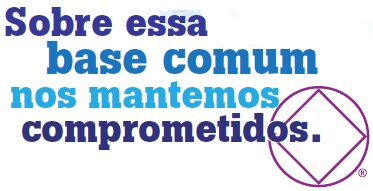 Moções 7 e 8
Moção 7: Direcionar o Quadro Mundial a criar um folhetode serviço (SP) que descreva clara e simplesmente os direitos dos grupos de reproduzir a literatura de recuperação de Narcóticos Anônimos abrangida pela Custódia da propriedade intelectual da irmandade e seus boletins.
Propósito: Fazer um folheto de serviço claro, simples e de fácil acesso que os grupos possam comprar ou baixar, que torne claros os direitos dos grupos de reproduzir a literatura de Narcóticos Anônimos, conforme definido pelo FIPT.
Apresentada por: Região Norte de Nova Iorque
[Speaker Notes: Moção 7: Direcionar o Quadro Mundial a criar um folheto de serviço (SP) que descreva clara e simplesmente os direitos dos grupos de reproduzir a literatura de recuperação de Narcóticos Anônimos abrangida pela Custódia da propriedade intelectual da irmandade e seus boletins.
Propósito: Fazer um folheto de serviço claro, simples e de fácil acesso que os grupos possam comprar ou baixar, que torne claros os direitos dos grupos de reproduzir a literatura de Narcóticos Anônimos, conforme definido pelo FIPT.
Apresentada por: Região Norte de Nova Iorque]
Moção 7: Justificativa da Região
Nós, adictos, passamos grande parte de nossas vidas sem ter escolhas, e lutamos muito em nossa recuperação para recuperar nosso direito de escolha. Quando temos a percepção de que esse direito está sendo tirado de nós, membros e grupos - principalmente quando isso é feito por algo que muitas vezes percebemos como uma figura de autoridade (o NAWS), nossa natureza rebelde cintila. Há muita desinformação e mal-entendidos em torno do FIPT e dos direitos que os grupos têm de reproduzir a literatura aprovada de NA inalterada. Com a desinformação e os mal-entendidos vem a desunião. A esperança é que, tendo um folheto de serviço simples e claro que os membros e grupos possam baixar ou comprar, essa névoa de desinformação e mal-entendidos possa se dissipar um pouco e a unidade de NA seja incentivada e, ao mesmo tempo, a autonomia e escolha do grupo sejam reforçadas.
[Speaker Notes: Justificativa da Região: Nós, adictos, passamos grande parte de nossas vidas sem ter escolhas, e lutamos muito em nossa recuperação para recuperar nosso direito de escolha. Quando temos a percepção de que esse direito está sendo tirado de nós, membros e grupos - principalmente quando isso é feito por algo que muitas vezes percebemos como uma figura de autoridade (o NAWS), nossa natureza rebelde cintila.  Há muita desinformação e mal-entendidos em torno do FIPT e dos direitos que os grupos têm de reproduzir a literatura aprovada de NA inalterada.  Com a desinformação e os mal-entendidos vem a desunião.  A esperança é que, tendo um folheto de serviço simples e claro que os membros e grupos possam baixar ou comprar, essa névoa de desinformação e mal-entendidos possa se dissipar um pouco e a unidade de NA seja incentivada e, ao mesmo tempo, a autonomia e escolha do grupo sejam reforçadas.]
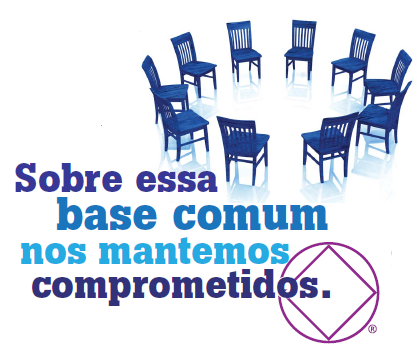 Moção 7: Resposta do Quadro Mundial
O Boletim No. 1 do FIPT já explica de modo simples as diretrizes para reprodução de literatura (www.na.org/fipt)
É bastante simples transformar o Boletim No. 1 em um folheto de serviço. 
Folhetos de serviço tendem a ser mais distribuídos do que boletins.
Para aumentar a utilidade, acreditamos que o escopo precisaria ser expandido, incluindo também as responsabilidades, além dos direitos.
[Speaker Notes: Resposta do Quadro Mundial: O Boletim FIPT n° 1 já explica com simplicidade as diretrizes para reprodução da literatura de recuperação de NA, incluindo os direitos e responsabilidades dos grupos de NA. Seria relativamente simples rediagramar as informações do Boletim FIPT n° 1 para o formato de um folheto de serviço e passar por um processo de 90 dias de revisão pelos delegados. Folhetos de serviço tendem a ser mais distribuídos do que boletins. Entretanto, tal como está escrito, o Boletim No. 1 não faz referência a muitas das questões do FIPT que os grupos precisam lidar, incluindo produção de literatura ilícita. Para que um folheto de serviço sobre a FIPT seja mais útil para os grupos, acreditamos que o escopo precisaria ser expandido, incluindo também as responsabilidades, além dos direitos.]
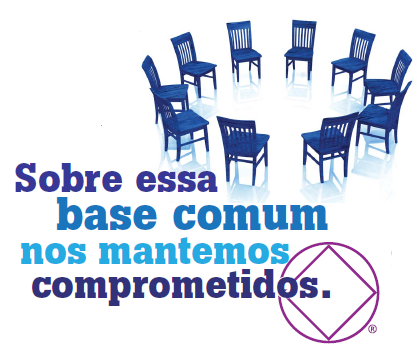 Pausa para discussão
Moção 7: Direcionar o Quadro Mundial a criar um folheto de serviço (SP) que descreva clara e simplesmente os direitos dos grupos de reproduzir a literatura de recuperação de Narcóticos Anônimos abrangida pela Custódia da propriedade intelectual da irmandade e seus boletins.
Propósito: Fazer um folheto de serviço claro, simples e de fácil acesso que os grupos possam comprar ou baixar, que torne claros os direitos dos grupos de reproduzir a literatura de Narcóticos Anônimos, conforme definido pelo FIPT.
Moção 8: Substituir o primeiro parágrafo de “Que tipo de literatura devemos usar?” no livreto do grupo, pelo seguinte:
Parágrafo original
Os Serviços Mundiais de Narcóticos Anônimos produzem uma variedade de tipos diferentes de publicações. Entretanto, somente literatura aprovada por NA é apropriada para leitura em reuniões de Narcóticos Anônimos. Trechos de livros e folhetos aprovados são geralmente lidos no início da reunião de NA e algumas reuniões utilizam-nos como ponto central do seu formato. Literatura aprovada por NA representa a maior variedade de recuperação em Narcóticos Anônimos.
[Speaker Notes: Moção 8: Substituir o primeiro parágrafo de "Que tipo de literatura devemos usar?" no livreto do grupo, pelo seguinte: 

Parágrafo original
Os Serviços Mundiais de Narcóticos Anônimos produzem uma variedade de tipos diferentes de publicações.  Entretanto, somente literatura aprovada por NA é apropriada para leitura em reuniões de Narcóticos Anônimos.  Trechos de livros e folhetos aprovados são geralmente lidos no início da reunião de NA e algumas reuniões utilizam-nos como ponto central do seu formato. Literatura aprovada por NA representa a maior variedade de recuperação em Narcóticos Anônimos.]
Substituir parágrafos (1 de 2)
Os Serviços Mundiais de Narcóticos Anônimos produzem uma variedade de tipos diferentes de publicações.  Entretanto, somente literatura aprovada por NA é apropriada para leitura em reuniões de Narcóticos Anônimos, e somente as edições da literatura aprovadas por NA que transmitem uma mensagem unificada como a edição mais atual.  Para o Texto Básico, estas seriam a 3ª Edição Revisada ou mais recentes.  As edições mais antigas da nossa literatura, bem como as minutas para aprovação, embora sejam historicamente válidas e transmitam uma mensagem de recuperação, trazem todas uma mensagem que, de alguma forma, contradiz as nossas edições atuais da literatura e não está mais em unidade com a consciência da irmandade em relação à nossa mensagem de recuperação.
[Speaker Notes: Esta moção divide o texto original em dois parágrafos e adiciona texto novo, em itálico:

Os Serviços Mundiais de Narcóticos Anônimos produzem uma variedade de tipos diferentes de publicações.  Entretanto, somente literatura aprovada por NA é apropriada para leitura em reuniões de Narcóticos Anônimos, e somente as edições da literatura aprovadas por NA que transmitem uma mensagem unificada como a edição mais atual.  Para o Texto Básico, estas seriam a 3a Edição Revisada ou mais recentes.  As edições mais antigas da nossa literatura, bem como as minutas para aprovação, embora sejam historicamente válidas e transmitam uma mensagem de recuperação, trazem todas uma mensagem que, de alguma forma, contradiz as nossas edições atuais da literatura e não está mais em unidade com a consciência da irmandade em relação à nossa mensagem de recuperação.]
Substituir parágrafos (2 de 2)
Trechos de livros e folhetos aprovados são geralmente lidos no início da reunião de NA e algumas reuniões utilizam-nos como ponto central do seu formato. Literatura aprovada por NA representa a maior variedade de recuperação em Narcóticos Anônimos. É sugerido que as reuniões que utilizam edições mais antigas de literatura aprovada de NA reconheçam as edições atuais da literatura aprovada de NA, em favor da unidade de NA.
[Speaker Notes: Trechos de livros e folhetos aprovados são geralmente lidos no início da reunião de NA e algumas reuniões utilizam-nos como ponto central do seu formato. Literatura aprovada por NA representa a maior variedade de recuperação em Narcóticos Anônimos. É sugerido que as reuniões que utilizam edições mais antigas de literatura aprovada de NA reconheçam as edições atuais da literatura aprovada de NA, em favor da unidade de NA.]
Moção 8: Substituir o primeiro parágrafo de “Que tipo de literatura devemos usar?” no livreto do grupo, pelo seguinte:
Propósito: Definir um padrão adequado de literatura de NA que se baseie na unidade da mensagem, e ao mesmo tempo reforçar a autonomia do grupo para usar outra literatura além das edições atuais aprovadas.
Apresentada por: Região Norte de Nova Iorque
[Speaker Notes: Propósito: Definir um padrão adequado de literatura de NA que se baseie na unidade da mensagem, e ao mesmo tempo reforçar a autonomia do grupo para usar outra literatura além das edições atuais aprovadas.]
Moção 8: Justificativa da Região
Na WSC 2016, surgiu a pergunta sobre qual é a literatura apropriada para as reuniões de NA? Onde estabelecer o limite? Como equilibrar a autonomia do grupo e a unidade de NA? Após debate dentro e fora da região, concordamos que a unidade deve começar com a nossa mensagem, e que nossa mensagem de recuperação permanece unificada a partir da 3a Edição Revisada do Texto Básico.  Esta traz a mesma mensagem que as edições de literatura mais atualizadas, apenas com uma gramática diferente.  As edições anteriores à 3a Edição Revisada contêm uma ou mais contradições em relação ao conteúdo da nossa mensagem atual e, embora contenham uma forte mensagem, não estão mais em unidade com a consciência da nossa irmandade em relação à mensagem de recuperação de NA. Ao reconhecer a literatura retroativamente até à 3ª Edição Revisada, reforçamos a autonomia dos grupos para escolher as edições anteriores da literatura aprovada de NA - ao mesmo tempo, reforçando a unidade de NA através da unidade da nossa mensagem.
[Speaker Notes: Justificativa da Região: Na WSC 2016, surgiu a pergunta sobre qual é a literatura apropriada para as reuniões de NA? Onde estabelecer o limite? Como equilibrar a autonomia do grupo e a unidade de NA? Após debate dentro e fora da região, concordamos que a unidade deve começar com a nossa mensagem, e que nossa mensagem de recuperação permanece unificada a partir da 3a Edição Revisada do Texto Básico.  Esta traz a mesma mensagem que as edições de literatura mais atualizadas, apenas com uma gramática diferente.  As edições anteriores à 3a Edição Revisada contêm uma ou mais contradições em relação ao conteúdo da nossa mensagem atual e, embora contenham uma forte mensagem, não estão mais em unidade com a consciência da nossa irmandade em relação à mensagem de recuperação de NA. Ao reconhecer a literatura retroativamente até à 3a Edição Revisada, reforçamos a autonomia dos grupos para escolher as edições anteriores da literatura aprovada de NA - ao mesmo tempo, reforçando a unidade de NA através da unidade da nossa mensagem.]
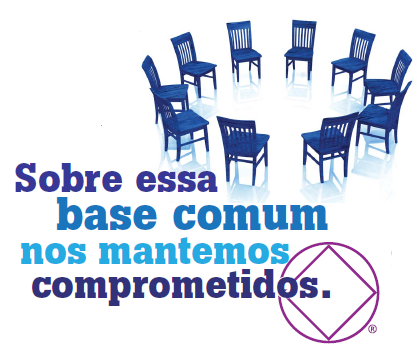 Moção 8: Resposta do Quadro Mundial
A WSC 2016 discutiu esta questão.
De modo simples e claro: os grupos podem utilizar a literatura aprovada atual.
Pode fazer surgir perguntas de membros que não conhecem a mudança de terminologia da Terceira Edição Revisada.
Não é útil usar literatura que não está disponível à venda por mais de 20 anos.
A conferência decidiu em 1991 e confirmou em 2008 que somente a edição mais atual* do Texto Básico é aprovada para publicação e venda pelo NAWS.

*Quinta Edição (1991-2008) e Sexta Edição (2008-presente).
[Speaker Notes: Resposta do Quadro Mundial: A WSC 2016 discutiu isso em sua sessão sobre o FIPT, incluindo se os seis pontos que descrevem "O que é um grupo de NA?" deveriam ser revisados para incluir que grupos de NA somente leem literatura aprovada de NA, informação que aparece mais tarde no Livreto do Grupo. Acreditamos que seria mais simples e mais claro expressar que os grupos devem utilizar literatura aprovada atualmente. As revisões sugeriram que esta moção pode levantar perguntas de membros não familiarizados com as diferenças entre as diversas edições do Texto Básico e com a grande mudança de terminologia que aconteceu com a Terceira Edição Revisada. Também não parece útil aprovar leitura de literatura que não tem estado disponível à venda por mais de 20 anos. Enquanto membros podem usar qualquer edição que desejarem na sua recuperação pessoal, a conferência decidiu em 1991 e reiterou em 2008 que somente a edição mais atual do Texto Básico é aprovada para publicação e venda pelo NAWS. Pode ser confuso afirmar em nossa literatura que os grupos podem usar literatura que não é atualmente aprovada para produção e venda.]
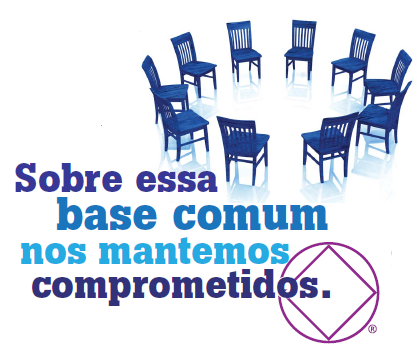 Pausa para discussão
Moção 8: Substituir o primeiro parágrafo de "Que tipo de literatura devemos usar?" no livreto do grupo, pelo seguinte...
Propósito: Definir um padrão adequado de literatura de NA que se baseie na unidade da mensagem, e ao mesmo tempo reforçar a autonomia do grupo para usar outra literatura além das edições atuais aprovadas.
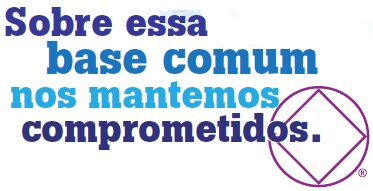 Pedido de Inspeção do FIPT
[Speaker Notes: Aqui terminam as informações sobre moções relacionadas ao FIPT, mas antes de passar para o próximo tema, daremos informações sobre um pedido de inspeção do FIPT feito pela Região Sul da Flórida, resumindo algumas das perguntas feitas frequentemente que também estão incluídas no CAR. Aqui está um esboço do histórico desse pedido e um apanhado do seu estado atual, mas encorajamos aos membros a lerem o texto completo sobre a Custódia da Propriedade Intelectual da Irmandade que está no CAR.]
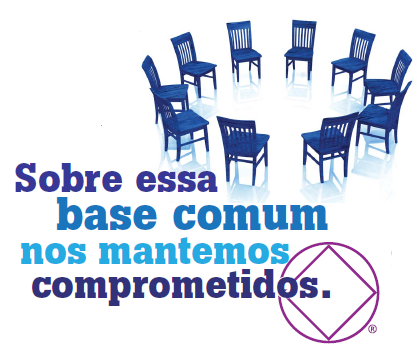 Histórico e Estado Atual
A região Sul da Flórida aprovou uma moção para “concordar em princípio... em solicitar uma inspeção dos registros e operações dos Serviços Mundiais de NA de acordo com a Custódia da Propriedade Intelectual da Irmandade (FIPT)...”
O NAWS recebeu um pedido detalhando 10 preocupações, algumas das quais parecem não relacionadas ao FIPT.
Sendo uma questão legal, o Quadro consultou advogados.
Pediu que a região esclarecesse diversos itens.
Está esperando a resposta da região.
[Speaker Notes: Em dezembro de 2016, a Região Sul da Flórida aprovou uma moção para “…concordar em princípio …[em] pedir uma inspeção dos registros e operações dos Serviços Mundiais de NA pela Custódia da Propriedade Intelectual da Irmandade (FIPT)…” No dia seguinte à reunião de abril de 2017 do Quadro, o NAWS recebeu um pedido da Região Sul da Flórida detalhando 10 preocupações, algumas das quais parecem não relacionadas ao FIPT. Sendo esta uma questão legal, o Quadro consultou advogados e discutiu o assunto alongadamente na sua reunião de julho. 

Este foi um pedido para invocar inspeção legal, tal como está previsto no documento da custódia. Precisávemos entender claramente o que estava sendo requisitado e rapidamente percebemos que precisávemos de esclarecimentos da região depios da nossa reunião de julho. Estamos atualmente aguardando uma resposta da região ao nosso pedido por esclarecimento que foi enviado em agosto.

Seguem algumas perguntas frequentes sobre o FIPT e este pedido, que estão disponíveis na íntega no CAR.]
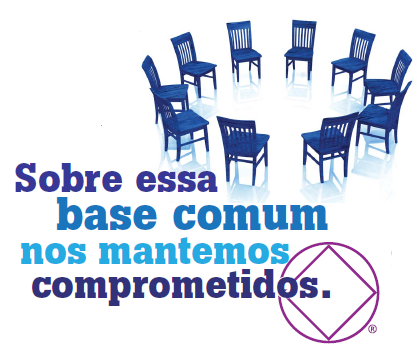 Pedido de Inspeção do FIPTPerguntas Frequentes (FAQ)
P:  O FIPT não diz que qualquer região pode pedir por uma inspeção?
R: Sim, mas o pedido, tal como foi feito, pode não estar de acordo com as diretrizes descritas no FIPT. 
A região concordou, em princípio, que um pedido de inspeção fosse esboçado.
Não está claro se a região teve a oportunidade de revisar ou aprovar o pedido tal como foi submetido.
Nós já pedimos esclarecimentos da região.
[Speaker Notes: PERGUNTA: O FIPT não diz que qualquer região pode pedir por uma inspeção?
RESPOSTA: Sim, mas o pedido, tal como foi feito, pode não estar de acordo com as diretrizes descritas no FIPT. Para começar, a moção que foi aprovada pela região somente parece ter autorizado que concordavam em princípio que fosse feito um rascunho de um pedido de inspeção. Até esta data, eles não confirmaram que a região teve a oportunidade de revisar ou aprovar um pedido específico que tenha sido apresentado em seu nome. Nós já pedimos esclarecimentos da região.]
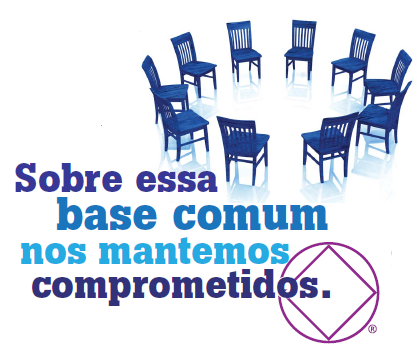 Pedido de Inspeção do FIPTPerguntas Frequentes (FAQ)
P:  Por quê o NAWS consultou um advogado?
R:  ⦁ 	O  FIPT é um documento legal. 
O pedido da região está relacionado diretamente a esse documento. 
Parece prudente consultar aconselhamento legal em assuntos legais.
[Speaker Notes: PERGUNTA: Por quê o NAWS consultou um advogado?
RESPOSTA: O FIPT é um documento legal registrado no estado da Califórnia. O pedido da região está relacionado diretamente a esse documento, então, parece prudente ter aconselhamento legal. Este é um território novo para nós. Nenhuma região jamais havia pedido por uma inspeção, então, não temos experiência sobre como atender a esse pedido.]
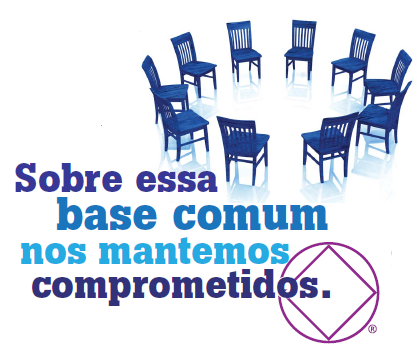 Pedido de Inspeção do FIPTPerguntas Frequentes (FAQ)
P:  Por que a demora? O NAWS está obstruindo o processo?
R:  ⦁	Comparação incorreta: “como pedir ao tesoureiro do grupo para ver as contas do grupo e ser recusado.” 
Comparação melhor: “como pedir ao tesoureiro para gastar dinheiro e ter a resposta de esperar até que o grupo seja consultado.” 
Não estamos obstruindo; simplesmente estamos tentando ser os guardiões responsáveis dos recursos da Irmandade.
[Speaker Notes: PERGUNTA: Por que a demora? O NAWS está obstruindo o processo? 
RESPOSTA: Algumas pessoas compararam incorretamente o pedido de inspeção e o tempo que estamos tomando para atendê-lo com o tempo que se toma para pedir para ver os registros do tesoureiro do grupo e ser recusado. Entendemos como essa comparação poderia causar alarme. Outros notaram que uma comparação melhor seria um cenário no qual um membro do grupo pede ao tesoureiro para gastar dinheiro e este responde que precisa consultar o resto do grupo. Não estamos obstruindo; simplesmente estamos tentando ser os guardiões responsáveis dos recursos da Irmandade. 

Simplificando, leva tempo para resolver tudo o que esta solicitação envolve. Pedir esclarecimento da região é nossa prioridade. Não está claro que eles tinham intenção de iniciar um projeto tão grande - os honorários estimados do nosso contador são 100.000 dólares, só por seu trabalho - então, nos sentimos obrigados a informar a região sobre o tempo e esforço envolvidos nessa empreitada, da forma como foi proposta, e as despesas envolvidas nesses serviços profissionais. Também nos pareceu que a WSC gostaria de debater o assunto, por causa do nível de investimento que essa solicitação exigiria.]
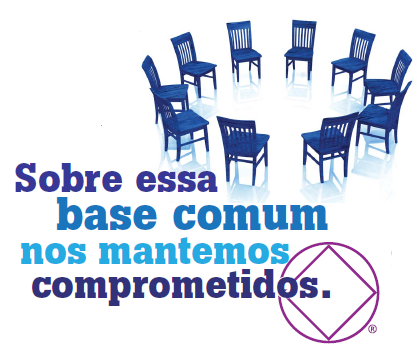 Pedido de Inspeção do FIPTPerguntas Frequentes (FAQ)
P:  Por que vocês não dão para eles simplesmente o que é entregue aos auditores? 
R:  ⦁ 	Uma empresa contábil de reputação realiza uma auditoria anual das finanças do NAWS. 
A auditoria anual é um investimento de 20 a 30 mil dólares.
Os resultados são revistos por um comitê de auditoria, apresentados ao Quadro Mundial e publicados no Relatório Anual do NAWS (www.na.org/ar).
Está em conformidade com os padrões de contabilidade. 
Não parece que o pedido seja para simplesmente duplicar esse processo.
[Speaker Notes: PERGUNTA: Por que vocês não dão para eles simplesmente o que é entregue aos auditores? 
RESPOSTA: Nós contratamos uma empresa conceituada e independente de contabilidade pública certificada para realizar uma auditoria anual das finanças do NAWS. Todas as primaveras, uma equipe da empresa passa semanas em nosso escritório de Chatsworth, analisando uma infinidade de documentos e livros fiscais selecionados aleatoriamente, fazendo contato de forma independente com cada um dos bancos que utilizamos e comparando nossos procedimentos e registros com as diretrizes publicadas e práticas contábeis estabelecidas.  Essa auditoria anual custa entre US$ 20.000 e US$ 30.000, e os resultados são revisados por um comitê de auditoria, apresentados ao Quadro Mundial e publicados todos os anos no Annual Report. Esse processo está em conformidade com os padrões contábeis vigentes e não foi questionado anteriormente pela WSC. Os relatórios anuais desde 2003, incluindo o relatório da auditoria independente, estão publicados na página www.na.org/ar. Mais uma vez, estamos aguardando o esclarecimento da região, mas não parece que o pedido seja para duplicar esse processo.]
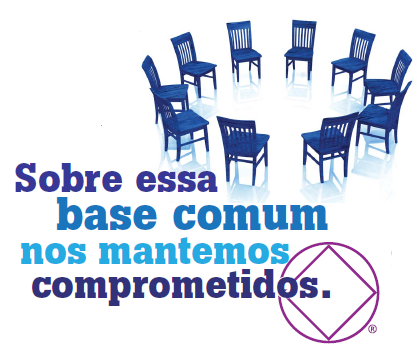 Pedido de Inspeção do FIPTPerguntas Frequentes (FAQ)
P:  Por que esperar que a WSC resolva isto?
A: ⦁ 	Dados os recursos requeridos, queremos dar à WSC a oportunidade de falar desta questão. 
Vale a pena dedicar algum tempo para chegar a uma resolução ponderada. 
Os delegados regionais têm todo o direito de levantar preocupações legítimas sobre as atividades relacionadas à custódia.  
Queremos nos certificar que uma inspeção esteja de acordo com as necessidades de NA como um todo.
Se a conferência compartilhar das mesmas preocupações que a região solicitante, nós imediatamente cumpriremos com a inspeção solicitada.
[Speaker Notes: PERGUNTA: Por que esperar que a WSC resolva isto?
RESPOSTA: Em função dos recursos necessários - ainda que o pedido fosse reduzido agora - nós nos sentimos obrigados a consultar a conferência, dando oportunidade para que discuta este assunto. O NAWS está avançando com toda a velocidade, mas mantendo o compromisso com a integridade e a responsabilidade.  É uma questão importante e vale a pena dedicar algum tempo para chegar a uma resolução ponderada.

Os delegados regionais têm todo o direito de levantar preocupações legítimas sobre as atividades relacionadas à custódia.  Se e quando a inspeção for realizada, queremos ter certeza de que ela atenderá as necessidades de NA como um todo.  Se a conferência compartilhar das mesmas preocupações que a região solicitante, nós imediatamente cumpriremos com a inspeção solicitada.]
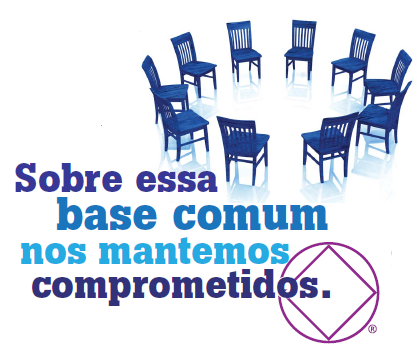 Pedido de Inspeção do FIPTPerguntas Frequentes (FAQ)
P: O que é essa conversa sobre mudança do FIPT como resultado dessa solicitação?
R: ⦁  A possibilidade de inspeção não foi atualizada desde que se aprovou a FIPT em 1993.
Desde então, os Serviços Mundiais se reestruturaram, criando o NAWS: 
Orçamento único e unificado para WSO, WSC e WCNA.
A revisão e aprovação pela WSC de todas as despesas operacionais (não só da WSC).
Um Quadro único eleito e prestando contas na WSC.
Bom para prestação de contas, mas as entradas e despesas relacionadas ao FIPT não são seguidas separadamente.
Os recursos necessários para atender a um pedido como esse são significativos, portanto queremos consultar a WSC.
[Speaker Notes: PERGUNTA: O que é essa conversa sobre mudança do FIPT como resultado dessa solicitação?
RESPOSTA: As cláusulas de inspeção do FIPT não foram atualizadas depois que o documento foi aprovado pela WSC em 1993.  Nós éramos uma irmandade muito menor naquela época, e nossos serviços e orçamentos eram organizados de forma diferente.  Como parte de uma revisão abrangente, os Serviços Mundiais foram reestruturados e os três orçamentos do Escritório, da Conferência e da Convenção foram unificados em um orçamento único. Isso ocorreu anos após a aprovação do FIPT.  Antes da reestruturação, os orçamentos do escritório e da convenção não eram revisados e aprovados pela conferência.  Desde a reestruturação, a conferência passou a revisar e aprovar todas as nossas despesas operacionais em um orçamento unificado. Como resultado dessa reestruturação, um Quadro - o Quadro Mundial de NA - seria eleito e prestaria contas na Conferência Mundial de Serviço.  

Embora tudo isso faça sentido em termos de responsabilidade, por outro lado complica as coisas em termos de inspeção do FIPT.  As despesas e as receitas associadas à propriedade intelectual mantida em custódia agora estão misturadas com outros fluxos de receita nos Serviços Mundiais, e nenhuma das nossas despesas é classificada como sendo FIPT ou não-FIPT. Separar os recursos relacionados à custódia dentro dos nossos livros fiscais não seria uma tarefa pequena. 

Os recursos que seriam necessários para cumprir a solicitação de inspeção, conforme está descrita, disparam um alarme. Não nos sentimos confortáveis dedicando tanto tempo e dinheiro sem antes consultar a WSC.  A ideia de que uma única região pode iniciar um processo de inspeção, sem considerar seu custo, parece mais alinhada com a WSC do início da década de 1990 do que com a estrutura colaborativa e pautada em consenso que nós temos hoje. Dada a natureza da nossa conferência de hoje, nos sentimos obrigados a dar à WSC a oportunidade de debater a possibilidade de alterar o FIPT no futuro.]
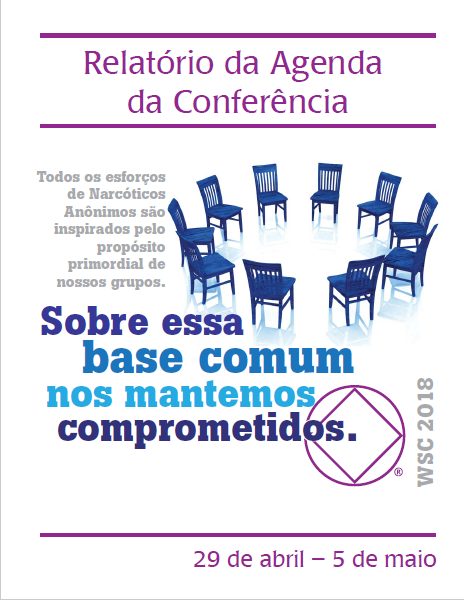 Quatro outras apresentações estão disponíveis na internet.
Enquetes disponíveis na internet.
O CAR pode ser baixado e cópias impressas podem ser requisitadas dos Serviços Mundiais de NA
www.na.org/conference
worldboard@na.org
[Speaker Notes: Esperamos que esta apresentação tenha ajudado na sua discussão deste material. Lembre que há quatro outras apresentações voltadas para outros conteúdos do CAR. Essas apresentações, o Relatório da Agenda da Conferência, e a enquete do CAR estão disponíveis na internet em www.na.org/conference. Cópias impressas do CAR podem ser adquiridas dos Serviços Mundiais de NA. 
Suas perguntas e sugestões sobre estas apresentações, sobre o CAR e qualquer outras questões são bem-vindos em worldboard@na.org.]